microbiology

Chapter 17 INNATE NONSPECIFIC HOST DEFENSES
PowerPoint Image Slideshow
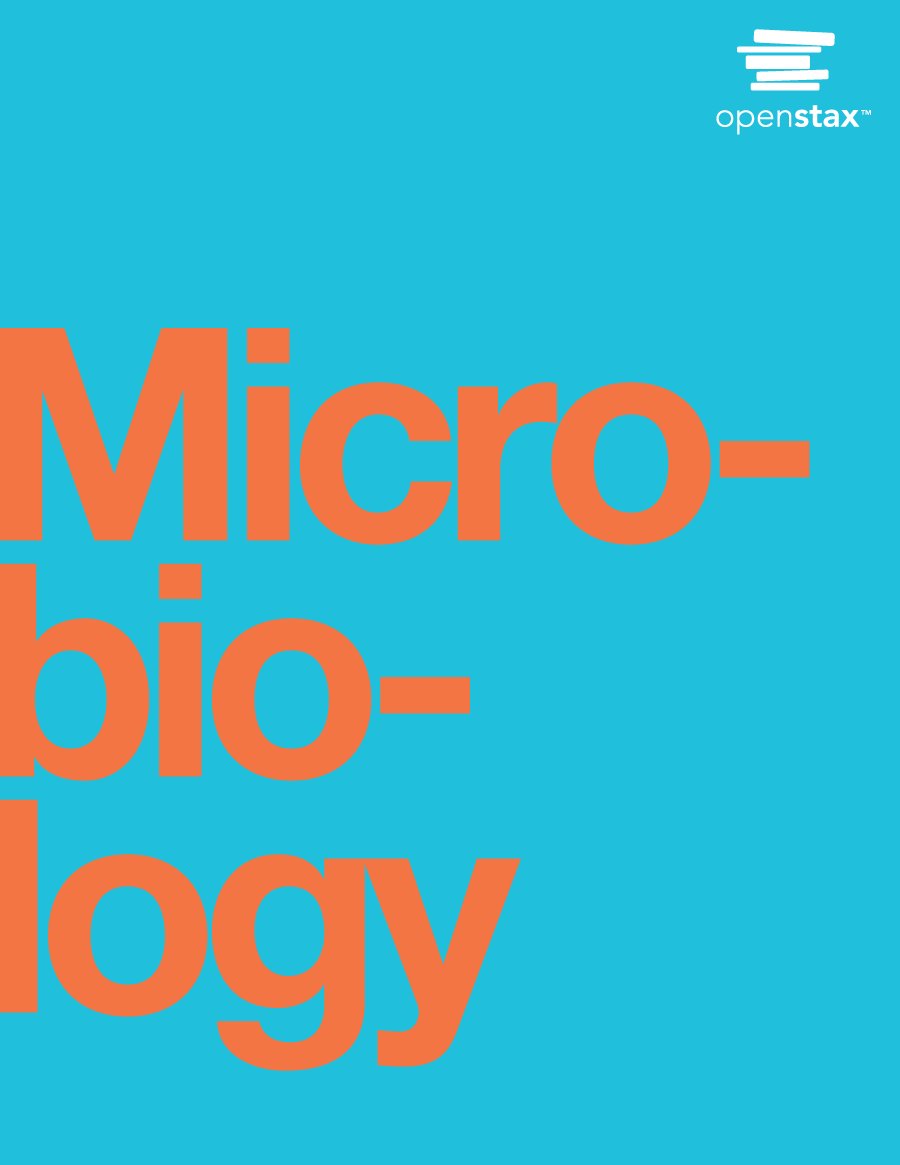 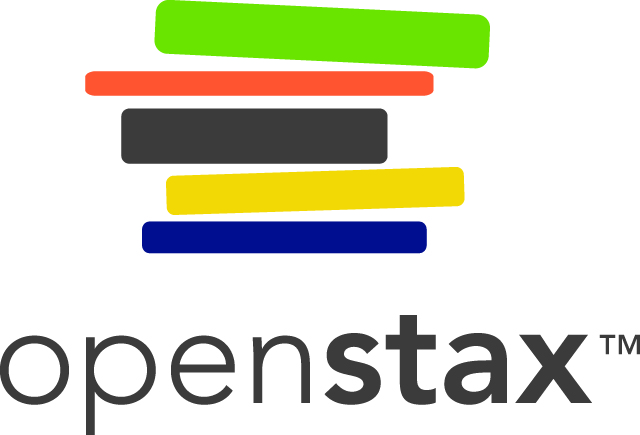 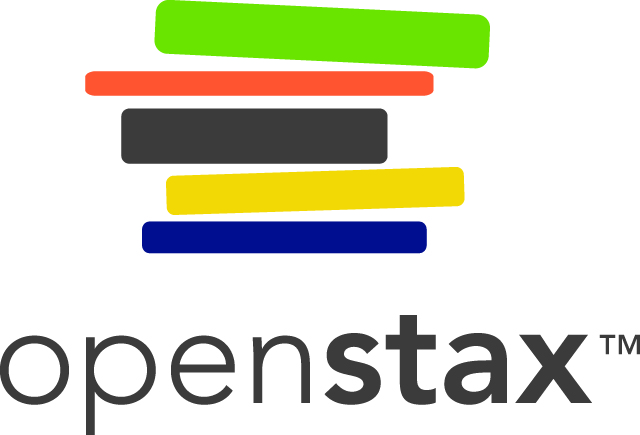 Figure 17.1
Varicella, or chickenpox, is caused by the highly contagious varicella-zoster virus. The characteristic rash seen here is partly a result of inflammation associated with the body’s immune response to the virus. Inflammation is a response mechanism of innate immunity that helps the body fight off a wide range of infections. (credit: modification of work by Centers for Disease Control and Prevention)
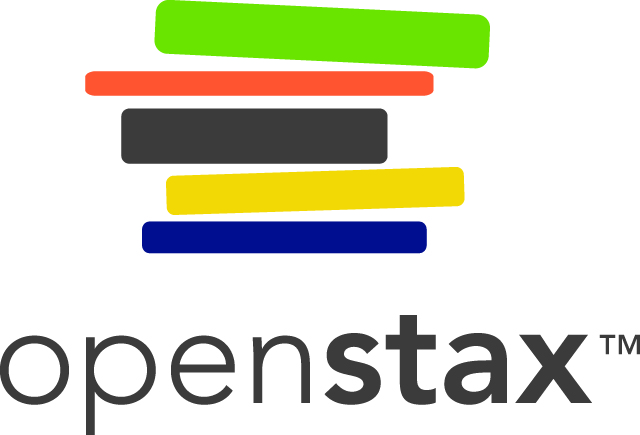 Figure 17.2
There are multiple types of cell junctions in human tissue, three of which are shown here. Tight junctions rivet two adjacent cells together, preventing or limiting material exchange through the spaces between them. Desmosomes have intermediate fibers that act like shoelaces, tying two cells together, allowing small materials to pass through the resulting spaces. Gap junctions are channels between two cells that permit their communication via signals. (credit: modification of work by Mariana Ruiz Villareal)
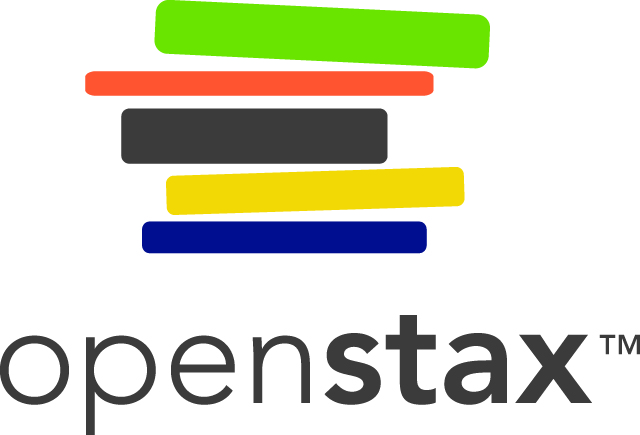 Figure 17.3
Human skin has three layers, the epidermis, the dermis, and the hypodermis, which provide a thick barrier between microbes outside the body and deeper tissues. Dead skin cells on the surface of the epidermis are continually shed, taking with them microbes on the skin’s surface. (credit: modification of work by National Institutes of Health)
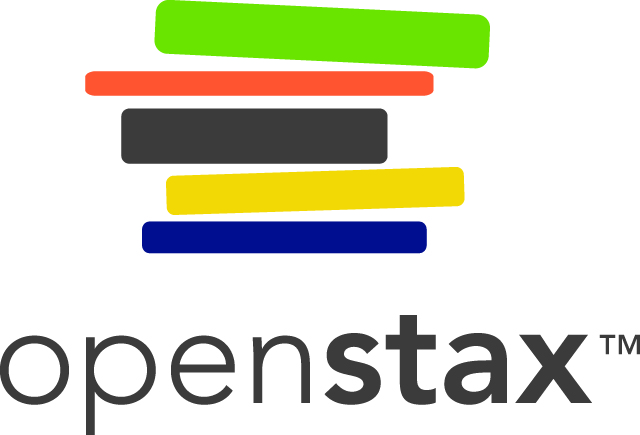 Figure 17.4
Rose gardener’s disease can occur when the fungus Sporothrix schenkii breaches the skin through small cuts, such as might be inflicted by thorns. (credit left: modification of work by Elisa Self; credit right: modification of work by Centers for Disease Control and Prevention)
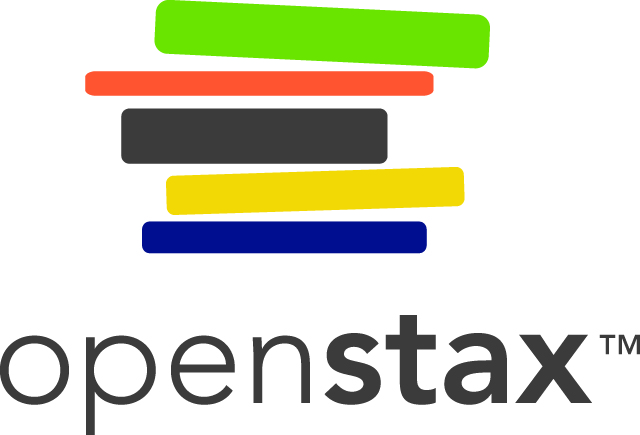 Figure 17.5
This scanning electron micrograph shows ciliated and nonciliated epithelial cells from the human trachea. The mucociliary escalator pushes mucus away from the lungs, along with any debris or microorganisms that may be trapped in the sticky mucus, and the mucus moves up to the esophagus where it can be removed by swallowing.
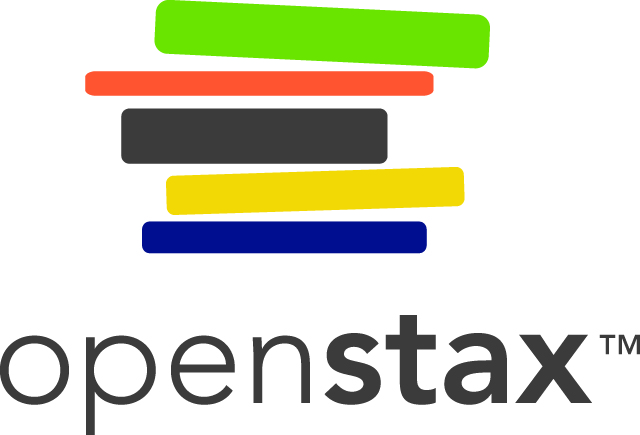 Figure 17.6
Goblet cells produce and secrete mucus. The arrows in this micrograph point to the mucus-secreting goblet cells (magnification 1600✕) in the intestinal epithelium. (credit micrograph: Micrograph provided by the Regents of University of Michigan Medical School © 2012)
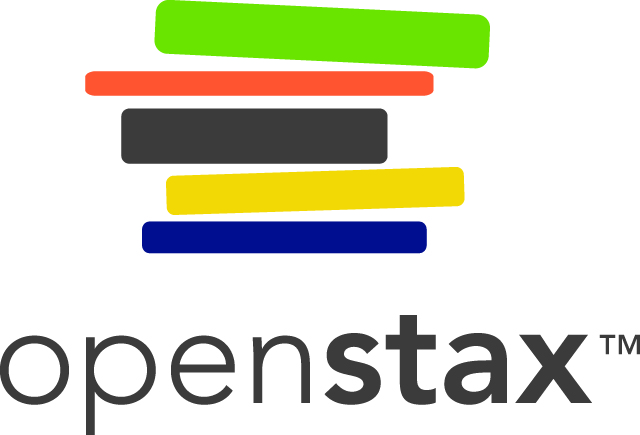 Figure 17.7
Tears flush microbes away from the surface of the eye. Urine washes microbes out of the urinary tract as it passes through; as a result, the urinary system is normally sterile.
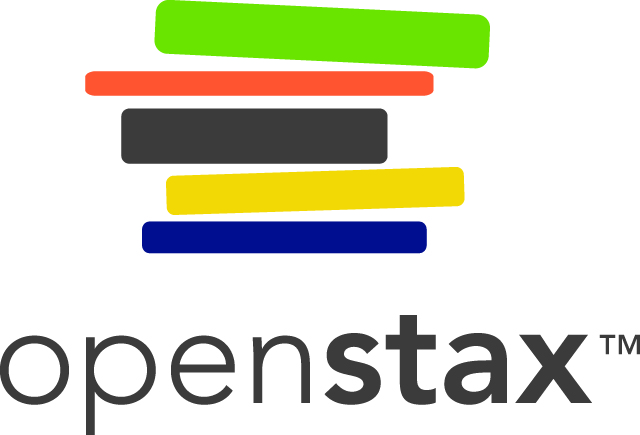 Figure 17.8
Sebaceous glands secrete sebum, a chemical mediator that lubricates and protect the skin from invading microbes. Sebum is also a food source for resident microbes that produce oleic acid, an exogenously produced mediator. (credit micrograph: Micrograph provided by the Regents of University of Michigan Medical School © 2012)
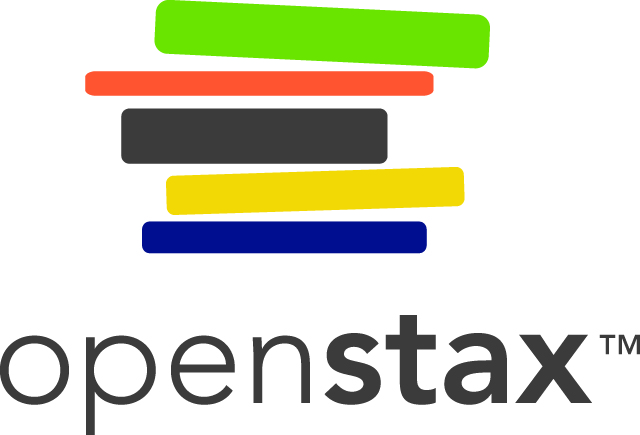 Figure 17.9
The three complement activation pathways have different triggers, as shown here, but all three result in the activation of the complement protein C3, which produces C3a and C3b. The latter binds to the surface of the target cell and then works with other complement proteins to cleave C5 into C5a and C5b. C5b also binds to the cell surface and then recruits C6 through C9; these molecules form a ring structure called the membrane attack complex (MAC), which punches through the cell membrane of the invading pathogen, causing it to swell and burst.
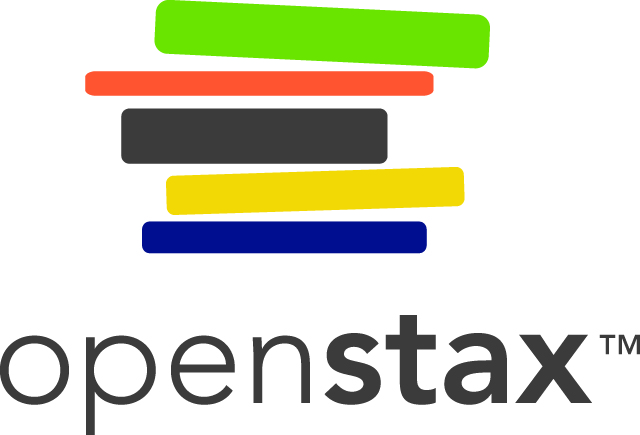 Figure 17.10
Autocrine, paracrine, and endocrine actions describe which cells are targeted by cytokines and how far the cytokines must travel to bind to their intended target cells’ receptors.
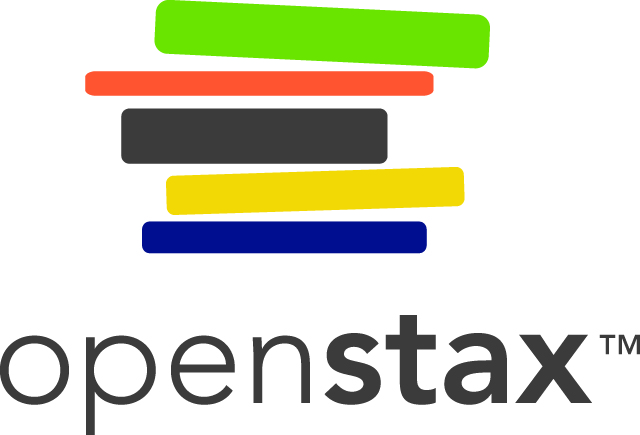 Figure 17.11
Interferons are cytokines released by a cell infected with a virus. Interferon-α and interferon-β signal uninfected neighboring cells to inhibit mRNA synthesis, destroy RNA, and reduce protein synthesis (top arrow). Interferon-α and interferon-β also promote apoptosis in cells infected with the virus (middle arrow). Interferon-γ alerts neighboring immune cells to an attack (bottom arrow). Although interferons do not cure the cell releasing them or other infected cells, which will soon die, their release may prevent additional cells from becoming infected, thus stemming the infection.
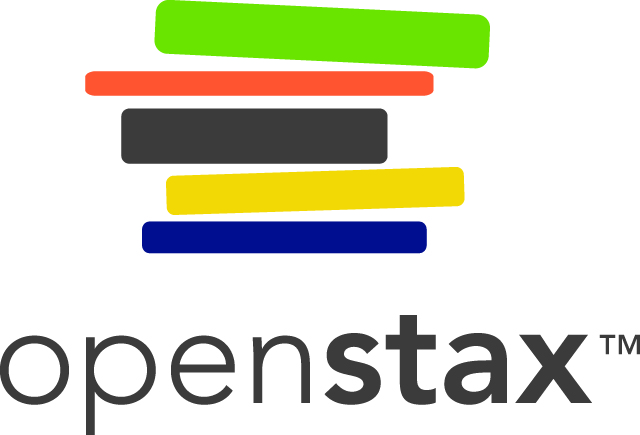 Figure 17.12
All the formed elements of the blood arise by differentiation of hematopoietic stem cells in the bone marrow.
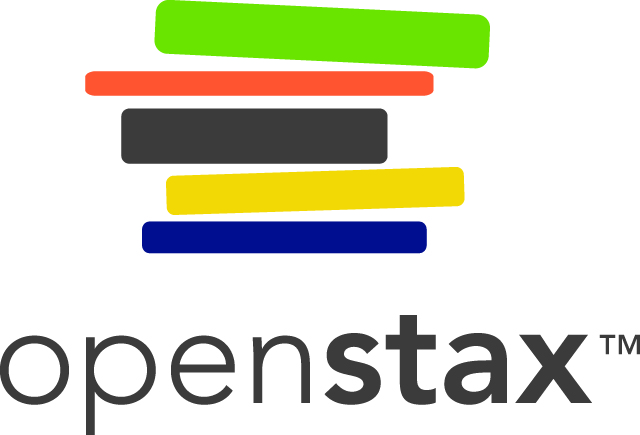 Figure 17.13
Formed elements of blood include erythrocytes (red blood cells), leukocytes (white blood cells), and platelets.
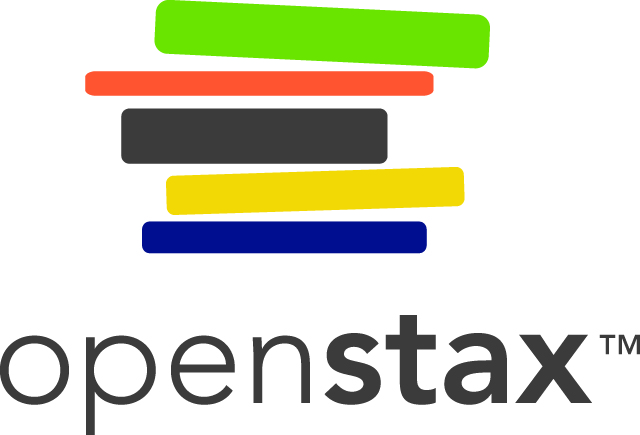 Figure 17.14
Granulocytes can be distinguished by the number of lobes in their nuclei and the staining properties of their granules. (credit “neutrophil” micrograph: modification of work by Ed Uthman)
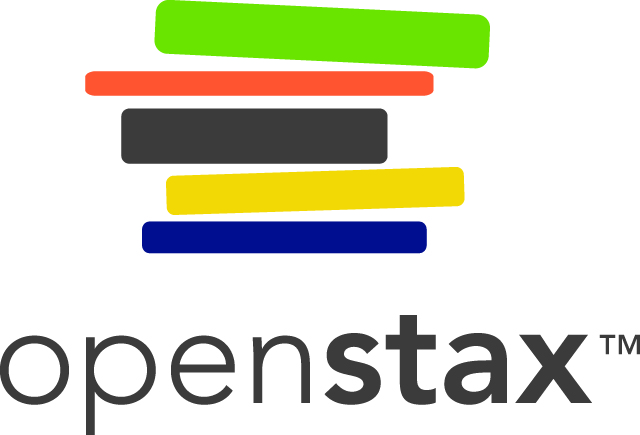 Figure 17.15
Mast cells function similarly to basophils by inducing and promoting inflammatory responses. (a) This figure shows mast cells in blood. In a blood smear, they are difficult to differentiate from basophils (b). Unlike basophils, mast cells migrate from the blood into various tissues. (credit right: modification of work by Greenland JR, Xu X, Sayah DM, Liu FC, Jones KD, Looney MR, Caughey GH)
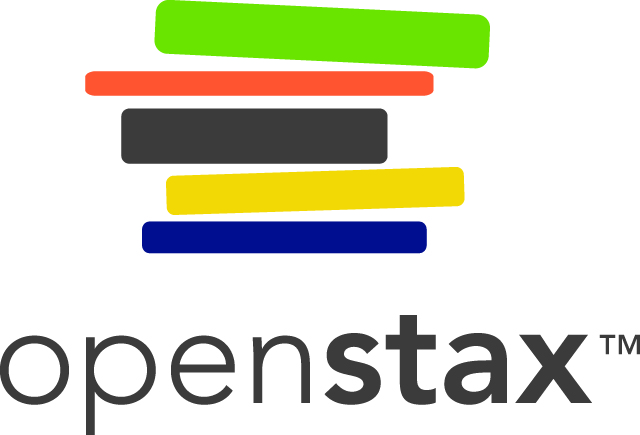 Figure 17.16
Natural killer (NK) cells are inhibited by the presence of the major histocompatibility cell (MHC) receptor on healthy cells. Cancer cells and virus-infected cells have reduced expression of MHC and increased expression of activating molecules. When a NK cell recognizes decreased MHC and increased activating molecules, it will kill the abnormal cell.
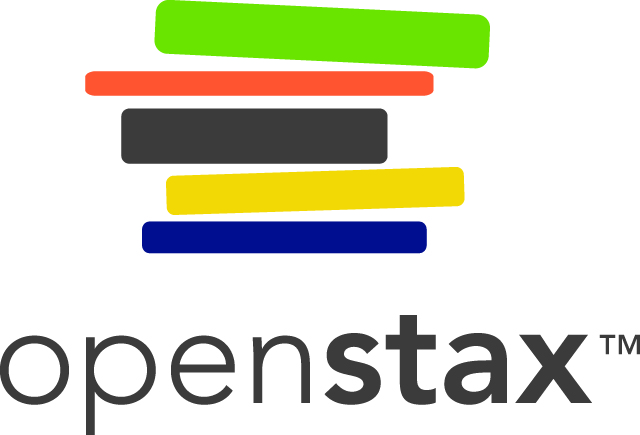 Figure 17.17
Natural killer cell with perforin-containing granules. (credit: modification of work by Rolstad B)
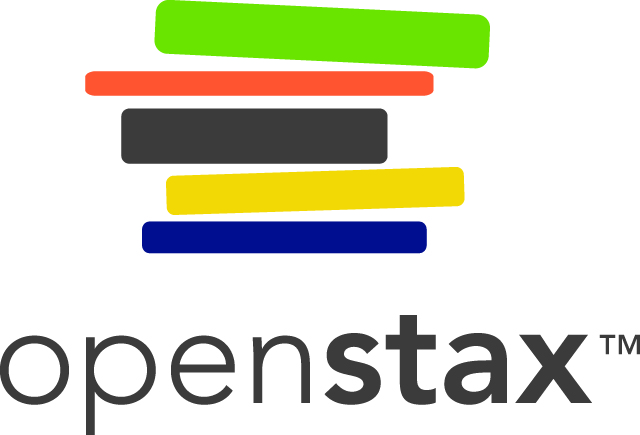 Figure 17.18
Monocytes are large, agranular white blood cells with a nucleus that lacks lobes. When monocytes leave the bloodstream, they differentiate and become macrophages with tissue-specific properties. (credit left: modification of work by Armed Forces Institute of Pathology; credit right: modification of work by Centers for Disease Control and Prevention)
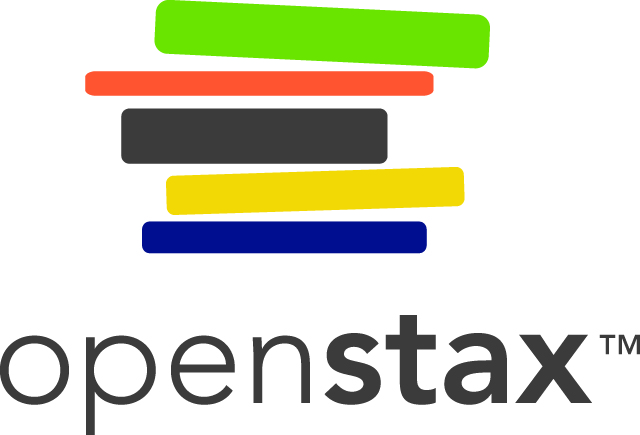 Figure 17.19
Damaged cells and macrophages that have ingested pathogens release cytokines that are proinflammatory and chemotactic for leukocytes. In addition, activation of complement at the site of infection results in production of the chemotactic and proinflammatory C5a. Leukocytes exit the blood vessel and follow the chemoattractant signal of cytokines and C5a to the site of infection. Granulocytes such as neutrophils release chemicals that destroy pathogens. They are also capable of phagocytosis and intracellular killing of bacterial pathogens.
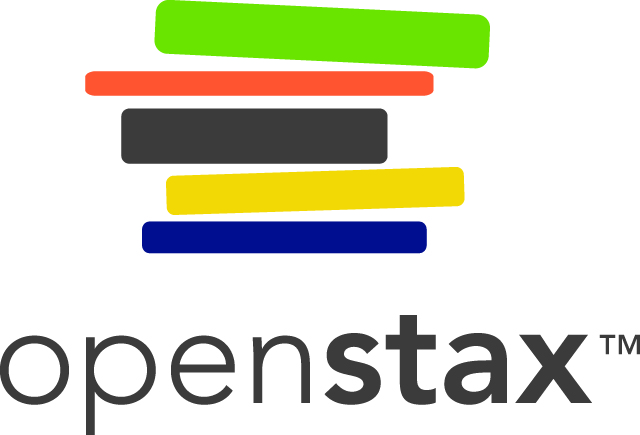 Figure 17.20
Phagocytic cells contain pattern recognition receptors (PRRs) capable of recognizing various pathogen-associated molecular patterns (PAMPs). These PRRs can be found on the plasma membrane or in internal phagosomes. When a PRR recognizes a PAMP, it sends a signal to the nucleus that activates genes involved in phagocytosis, cellular proliferation, production and secretion of antiviral interferons and proinflammatory cytokines, and enhanced intracellular killing.
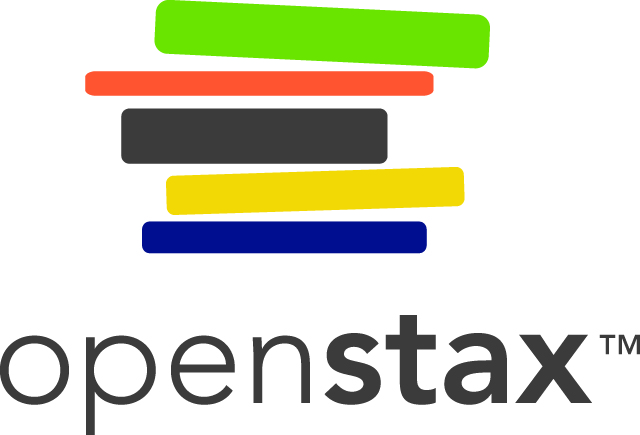 Figure 17.21
The stages of phagocytosis include the engulfment of a pathogen, the formation of a phagosome, the digestion of the pathogenic particle in the phagolysosome, and the expulsion of undigested materials from the cell.
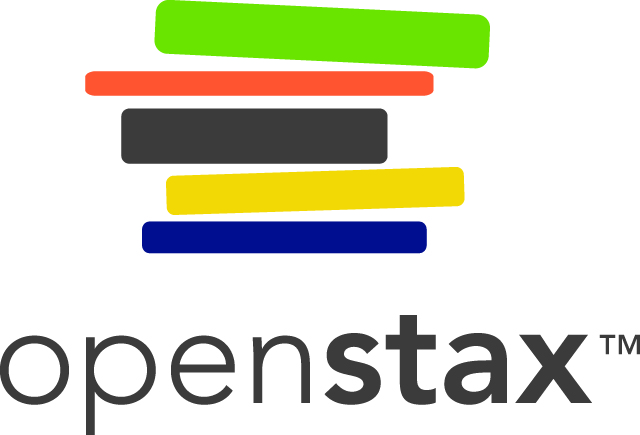 Figure 17.22
Cutaneous leishmaniasis is a disfiguring disease caused by the intracellular flagellate Leishmania tropica, transmitted by the bite of a sand fly. 
This light micrograph of a sample taken from a skin lesion shows a large cell, which is a macrophage infected with L. tropica amastigotes (arrows). The amastigotes have lost their flagella but their nuclei are visible. Soon the amastigotes will lyse the macrophage and be engulfed by other phagocytes, spreading the infection. (credit a: modification of work by Otis Historical Archives of “National Museum of Health & Medicine”; credit b: modification of work by Centers for Disease Control and Prevention)
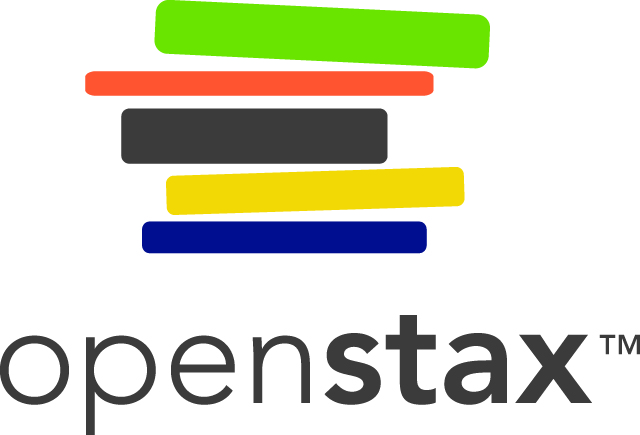 Figure 17.23
Mast cells detect injury to nearby cells and release histamine, initiating an inflammatory response. 
Histamine increases blood flow to the wound site, and increased vascular permeability allows fluid, proteins, phagocytes, and other immune cells to enter infected tissue. These events result in the swelling and reddening of the injured site, and the increased blood flow to the injured site causes it to feel warm. Inflammation is also associated with pain due to these events stimulating nerve pain receptors in the tissue. The interaction of phagocyte PRRs with cellular distress signals and PAMPs and opsonins on the surface of pathogens leads to the release of more proinflammatory chemicals, enhancing the inflammatory response.
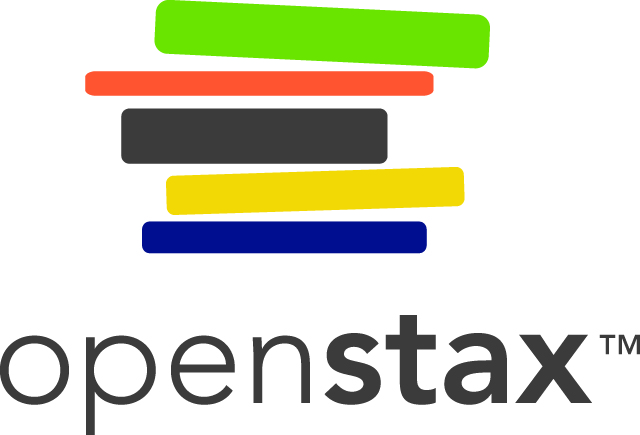 Figure 17.24
A tubercle is a granuloma in the lung tissue of a patient with tuberculosis. In this micrograph, white blood cells (stained purple) have walled off a pocket of tissue infected with Mycobacterium tuberculosis. Granulomas also occur in many other forms of disease. (credit: modification of work by Piotrowski WJ, Górski P, Duda-Szymańska J, Kwiatkowska S)
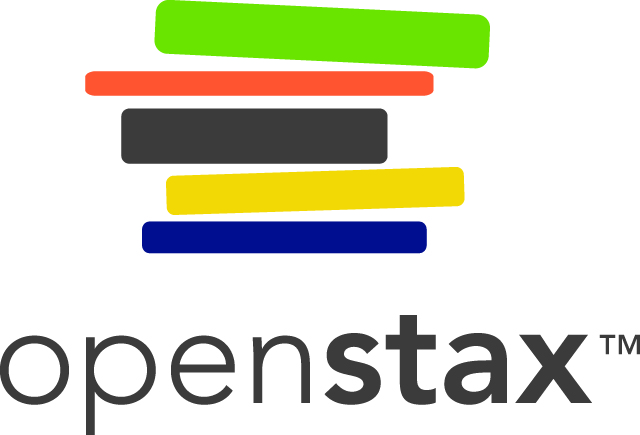 Figure 17.25
Elephantiasis (chronic edema) of the legs due to filariasis. (credit: modification of work by Centers for Disease Control and Prevention)
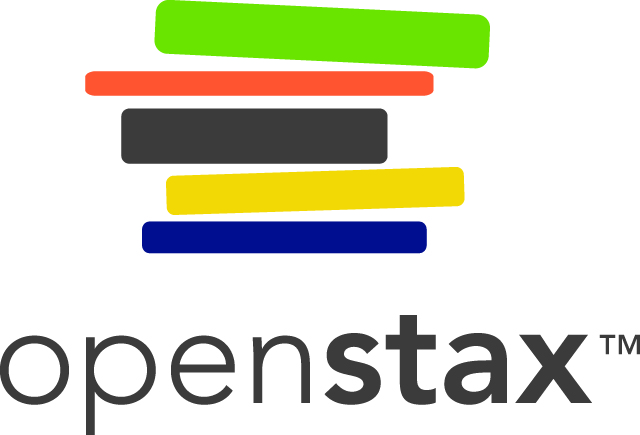 Figure 17.26
The role of the hypothalamus in the inflammatory response. Macrophages recognize pathogens in an area and release cytokines that trigger inflammation. The cytokines also send a signal up the vagus nerve to the hypothalamus.
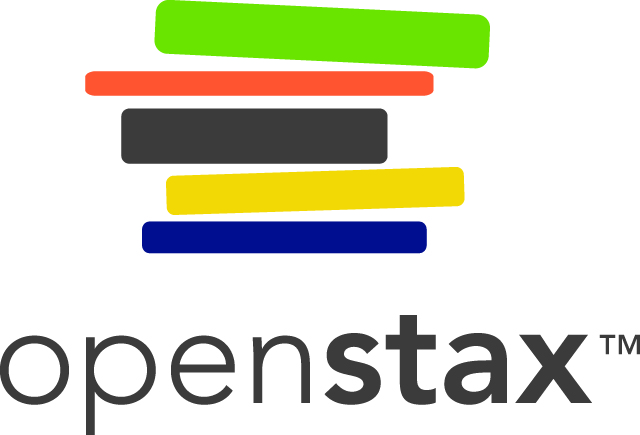 This file is copyright 2016, Rice University. All Rights Reserved.